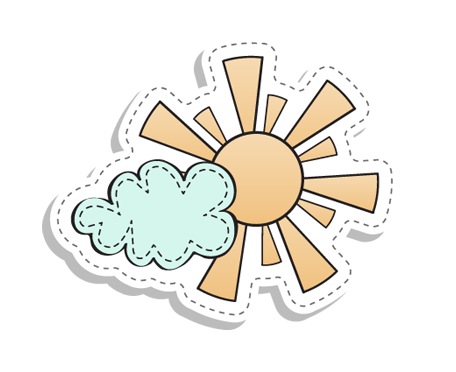 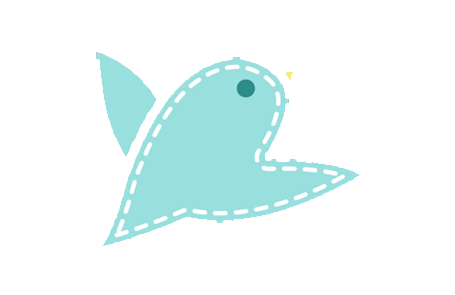 Bài 55
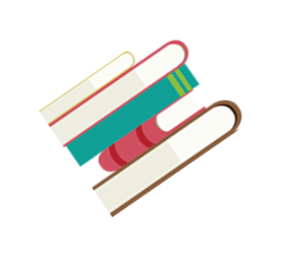 Ôn tập và kể chuyện
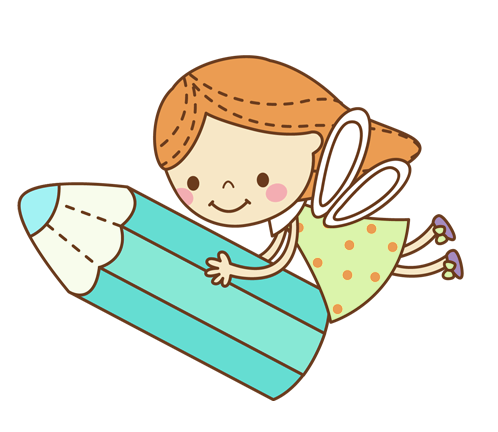 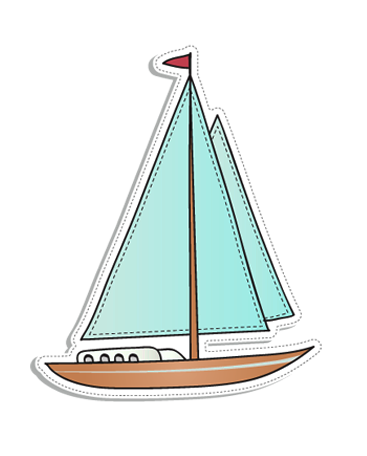 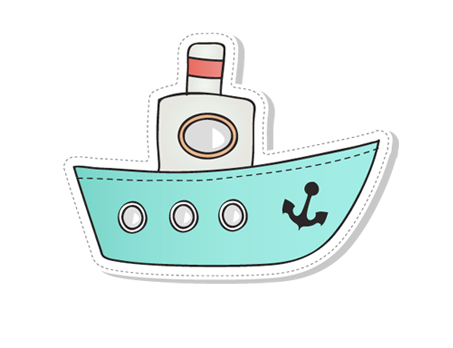 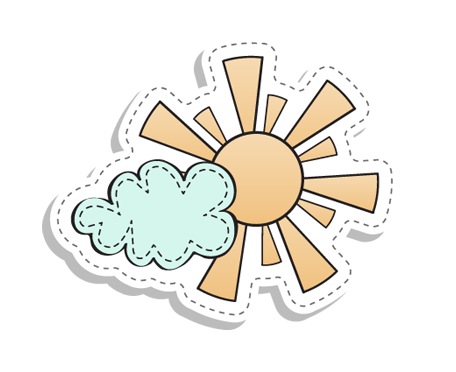 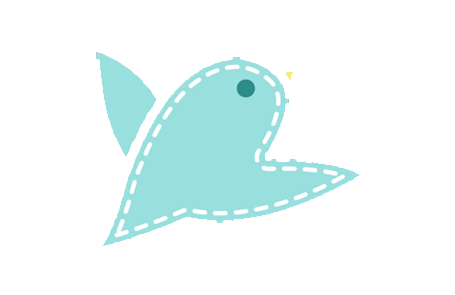 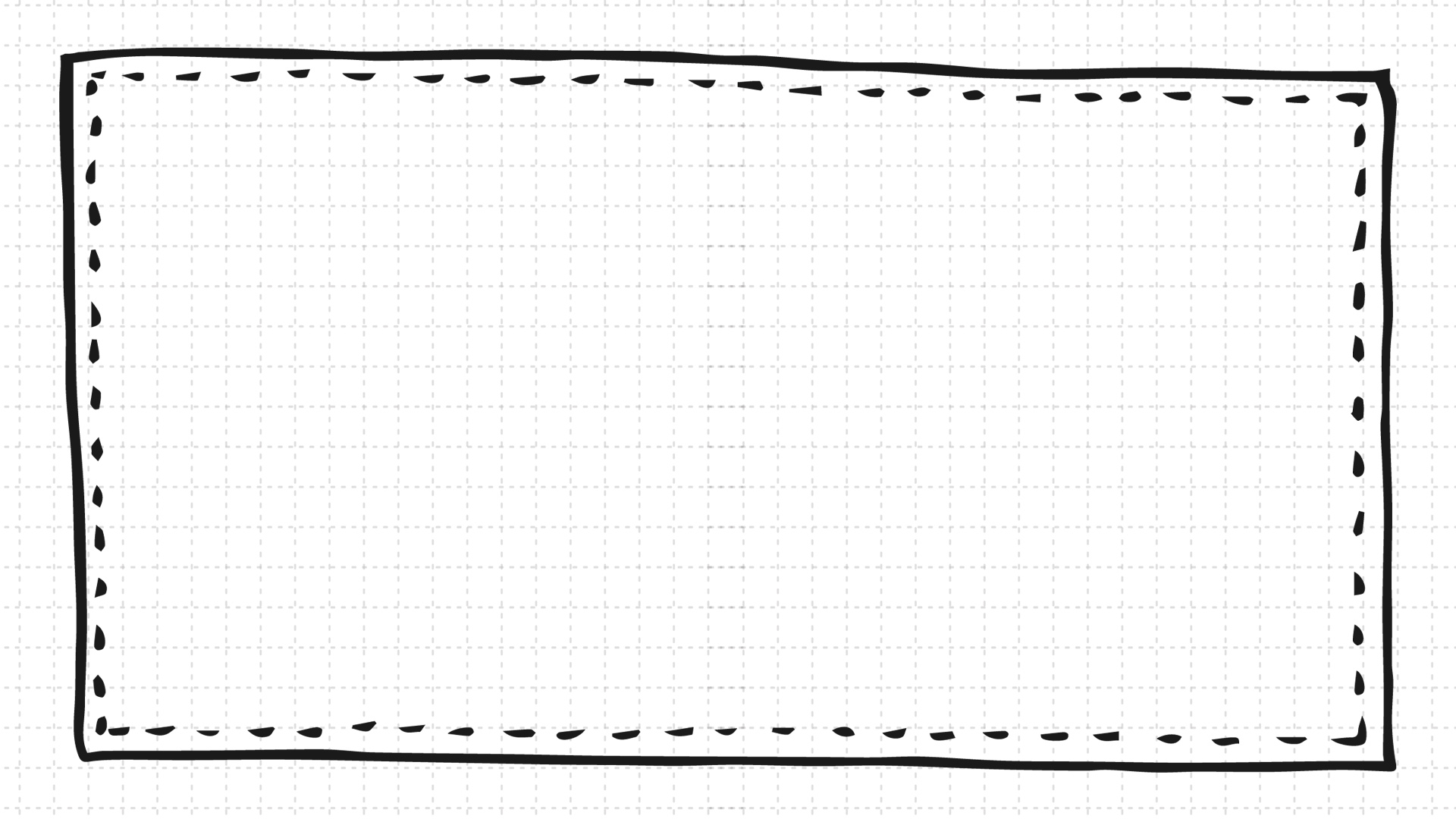 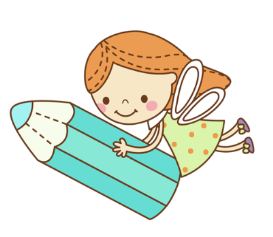 Bài 15
Ôn tập
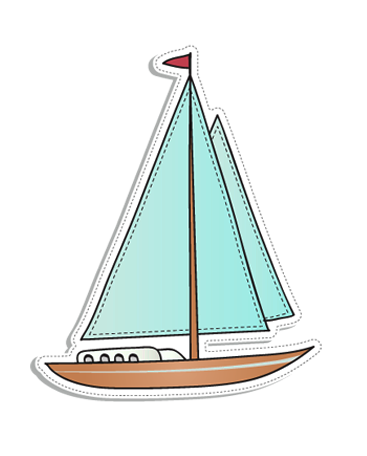 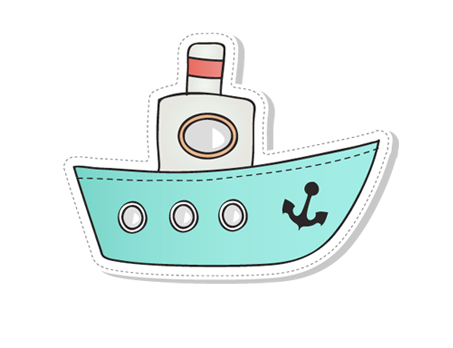 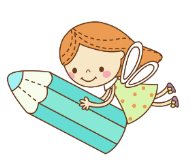 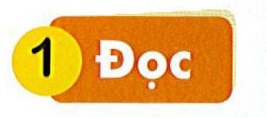 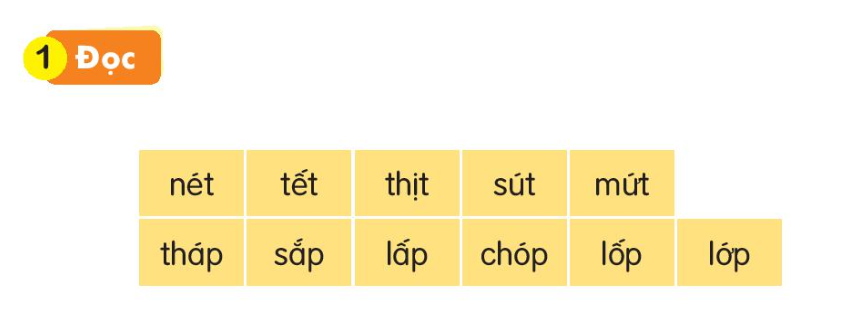 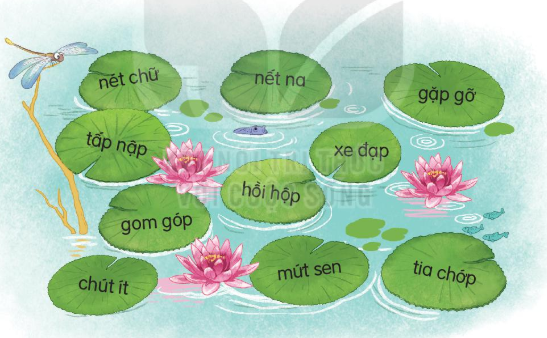 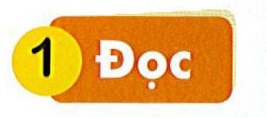 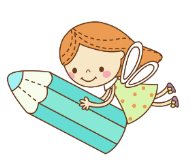 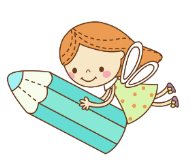 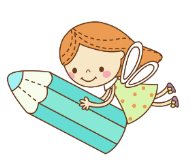 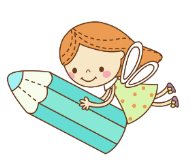 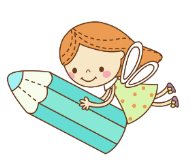 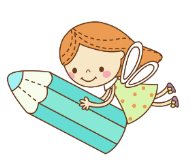 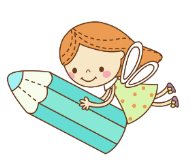 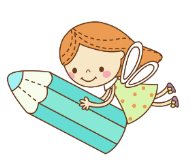 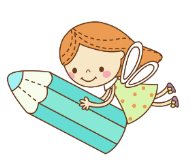 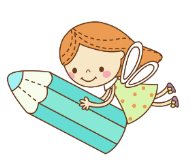 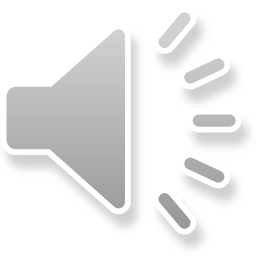 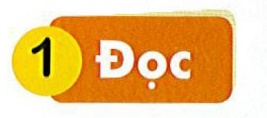 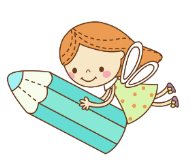 Trời xám xịt, mưa sầm sập như trút. Sấm sét ì ầm xa xa. Cây cỏ ngả rạp vào nhau. Một lúc sau, mưa lộp độp rồi dứt hẳn. Mặt trời ló khỏi chân mây. Vạn vật như thức dậy, đầy ắp sắc màu.
1
3
2
4
5
6
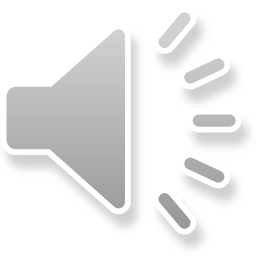 Trời xám xịt, mưa sầm sập như trút.
Sấm sét ì ầm xa xa.
Cây cỏ ngả rạp
vào nhau.
Một lúc sau, mưa lộp độp
rồi dứt hẳn.
Mặt trời ló khỏi chân mây.
Vạn vật như thức dậy, đầy ắp sắc màu.
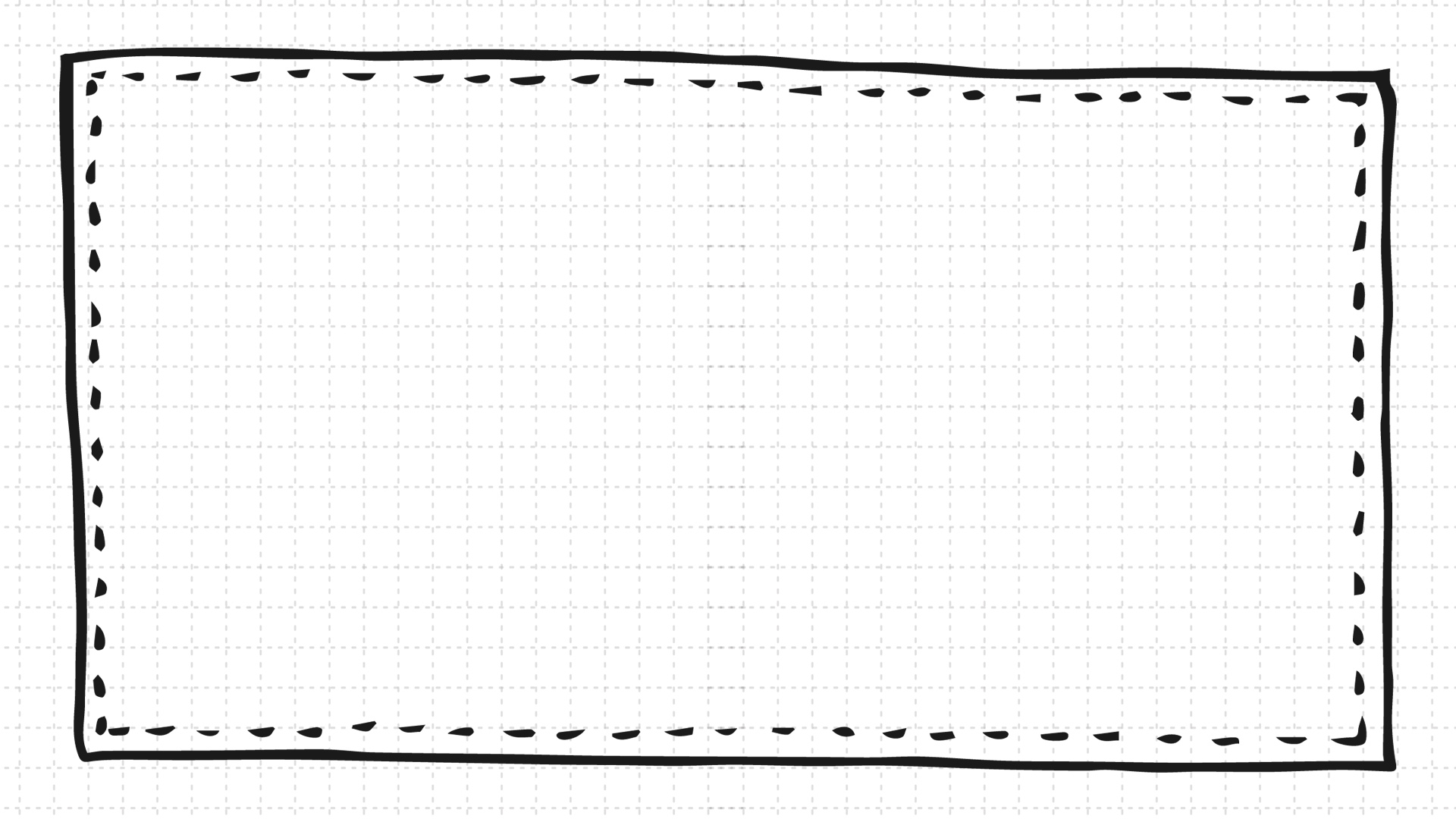 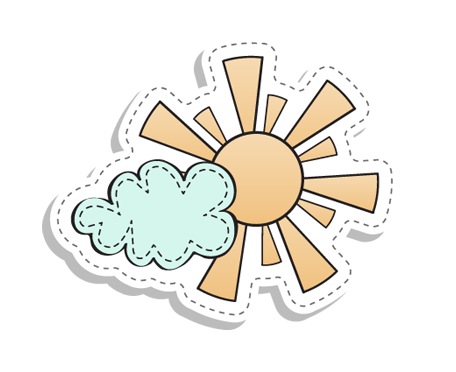 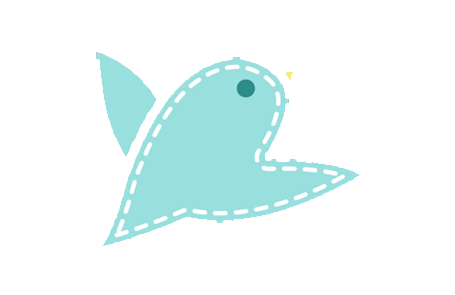 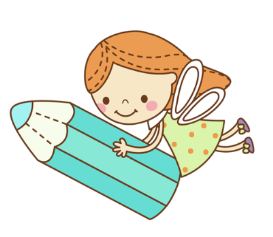 Kể chuyện
Mật ong của gấu con
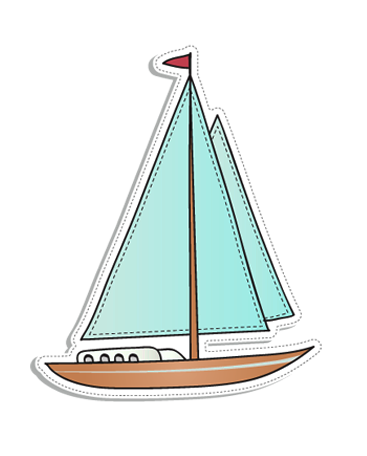 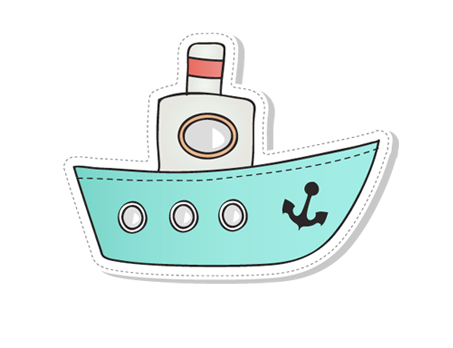 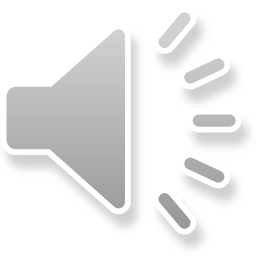 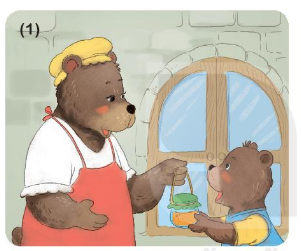 Gấu mẹ đã chuẩn bị gì cho gấu con đi chơi?
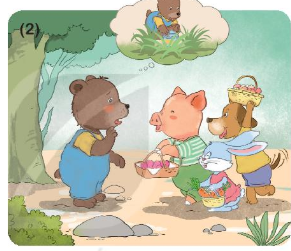 Vì sao gấu con giấu lọ mật ong đi?
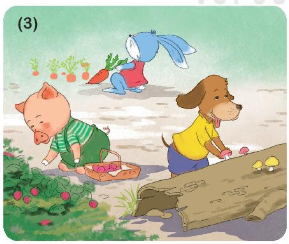 Đồ ăn bị mất, các bạn làm gì?
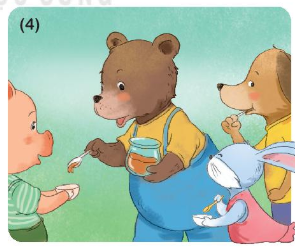 Chia mật ong cho các bạn, gấu con nghĩ gì?
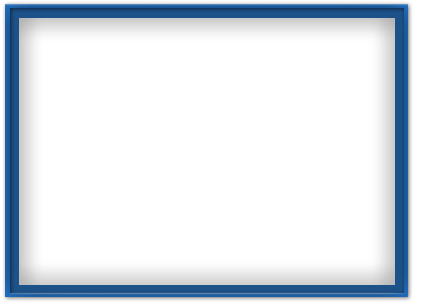 Viết vở
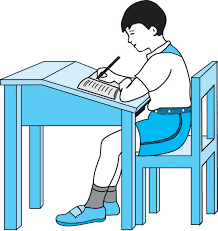 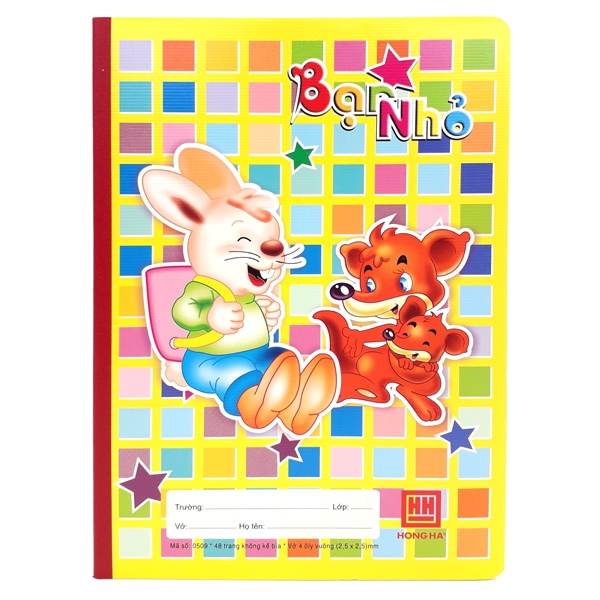 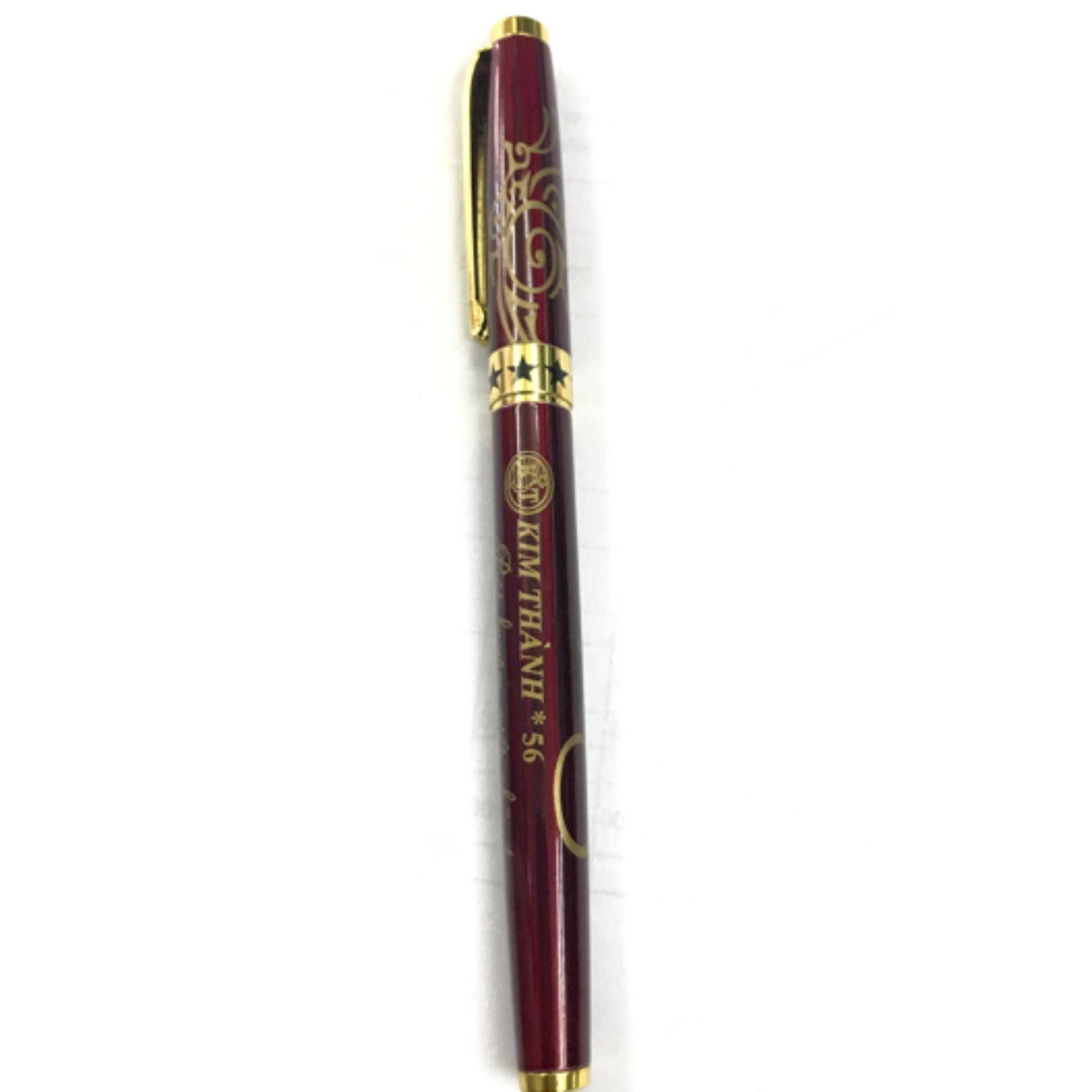 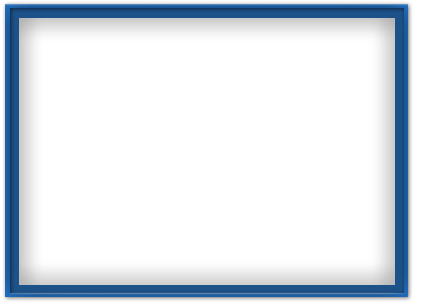 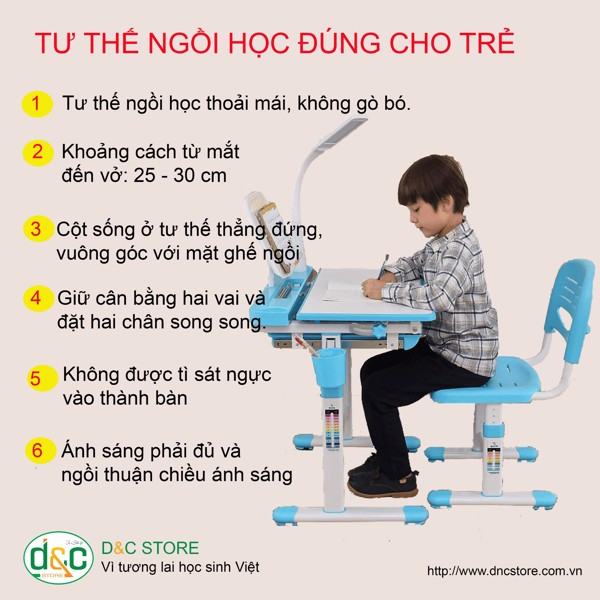 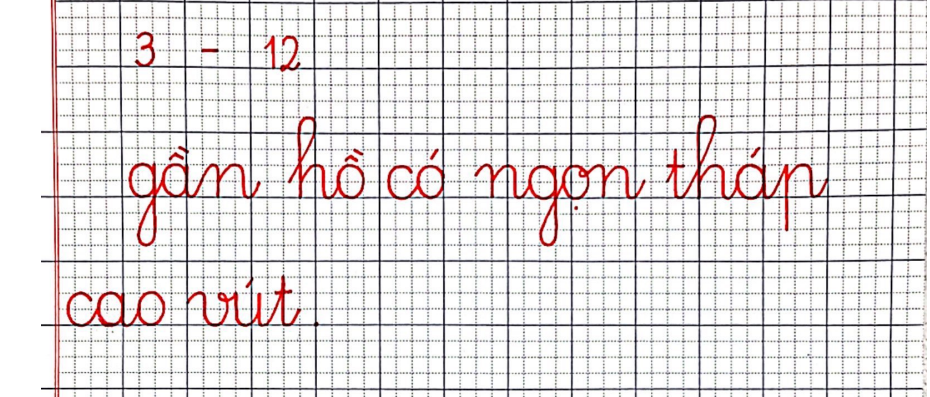 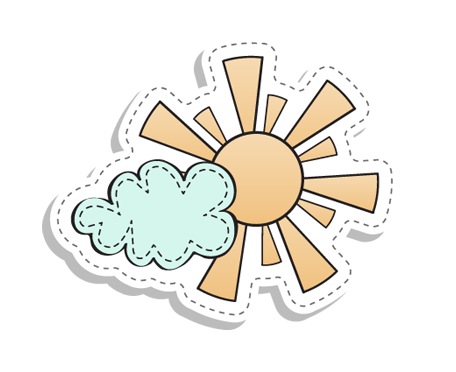 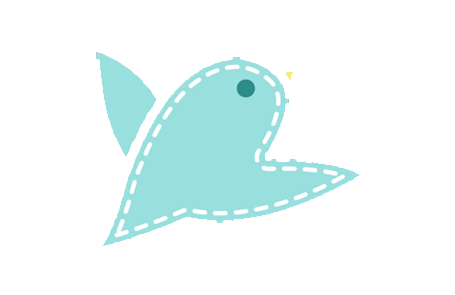 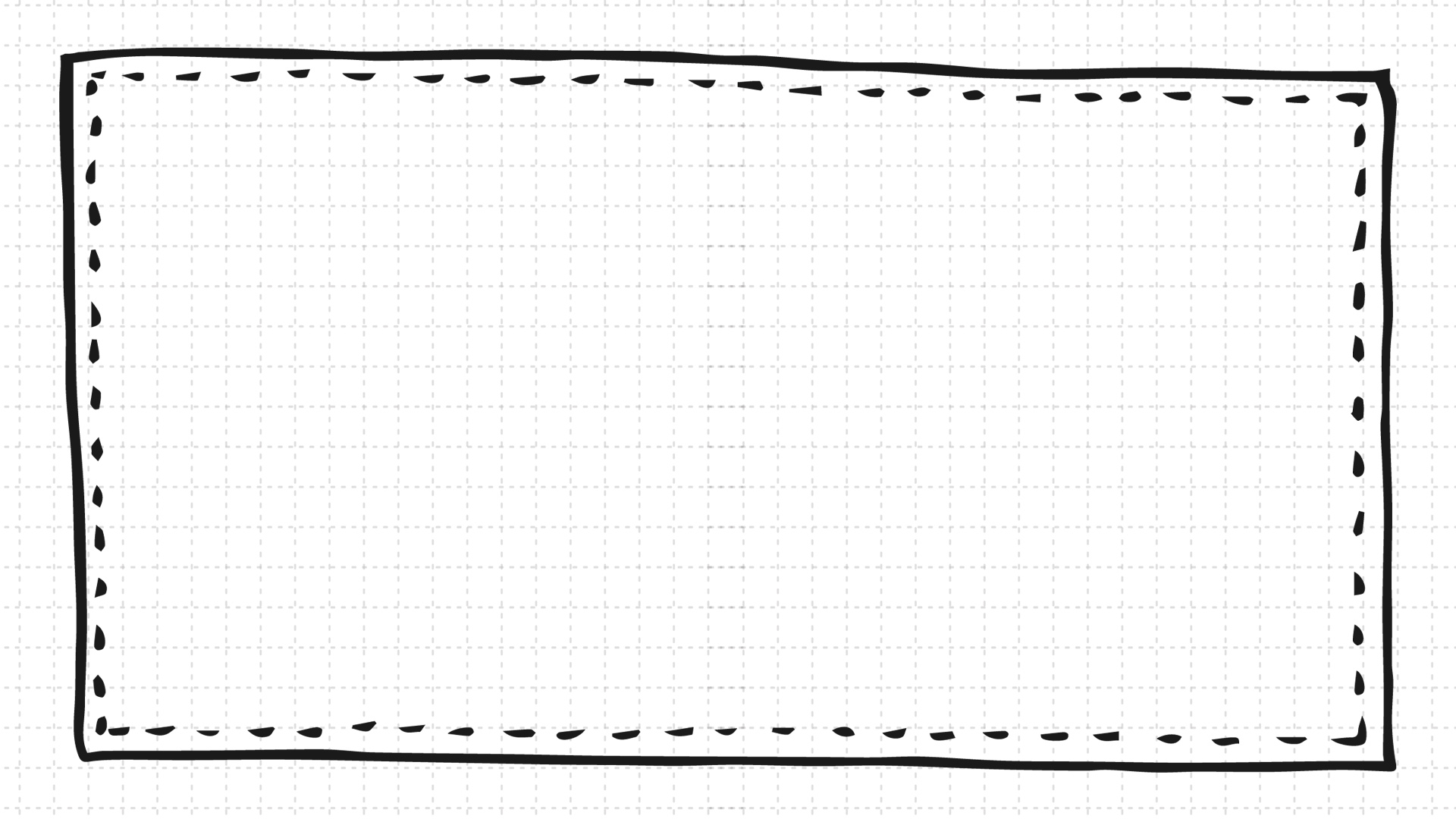 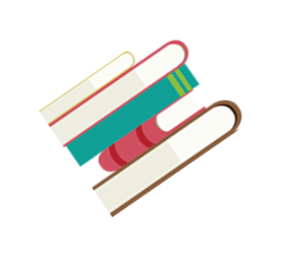 Chúc các bạn học giỏi
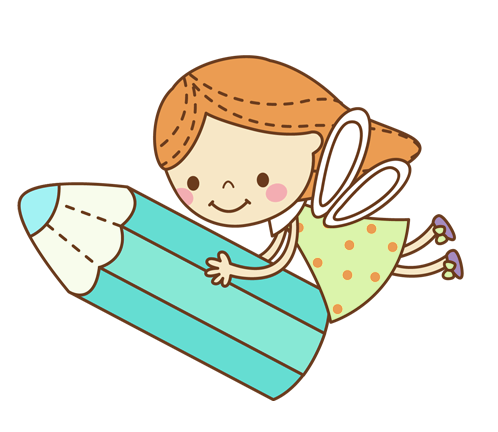 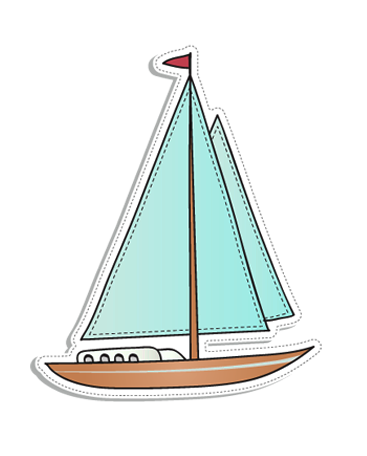 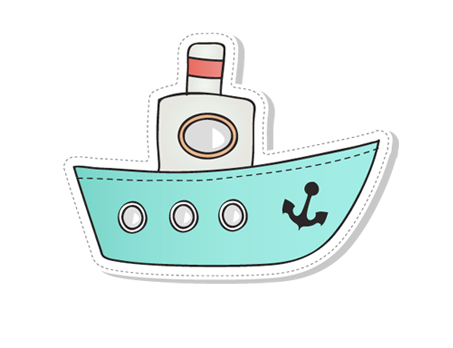